Dual Enrollment Lackawanna College
English 12
Chemistry
Math Modeling 
Economics 
American Government 





Contact your Student’s School Counselor for more details.
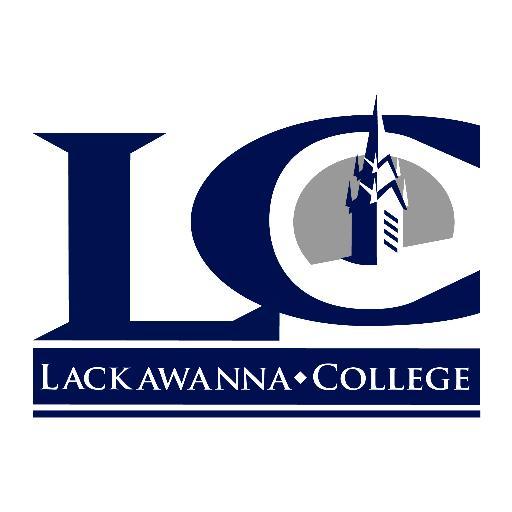 Registration Requirements:
3.0 Cumulative GPA
Cost:
$100 Per Credit
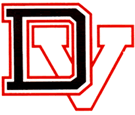